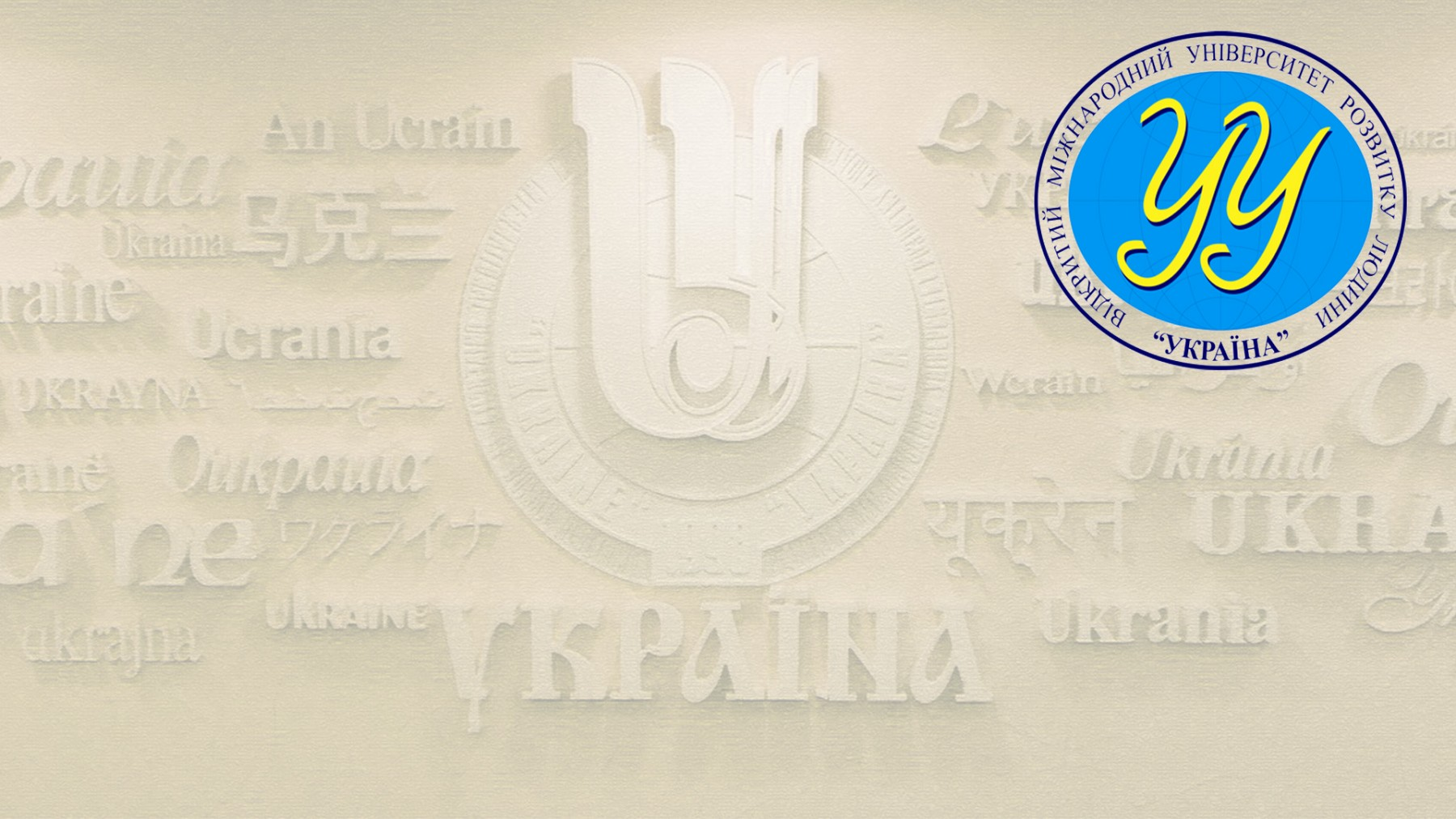 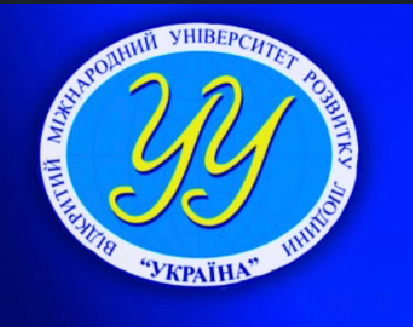 ЕКОНОМІКА ПРАЦІ ТА СОЦІАЛЬНО-ТРУДОВІ ВІДНОСИНИ
Конспект лекцій

к.е.н., доцент Нечипорук Оксана Василівна
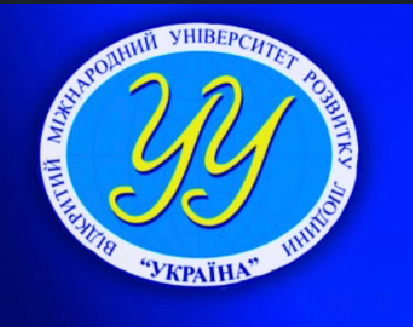 ТЕМА 8. СОЦІАЛЬНЕ ПАРТНЕРСТВО
8.1. Соціальне партнерство.
8.2. Соціальний діалог. 
8.3. Засади соціального партнерства, вироблені МОП, їх сутність.
8.4. Нормативно-правові та організаційні проблеми становлення системи соціального партнерства в Україні.
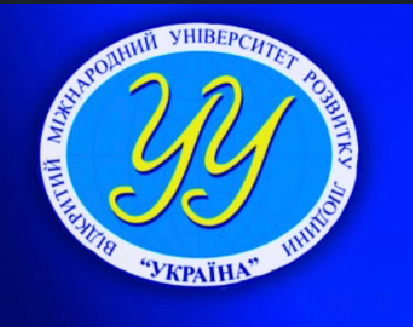 8.1. Соціальне партнерство
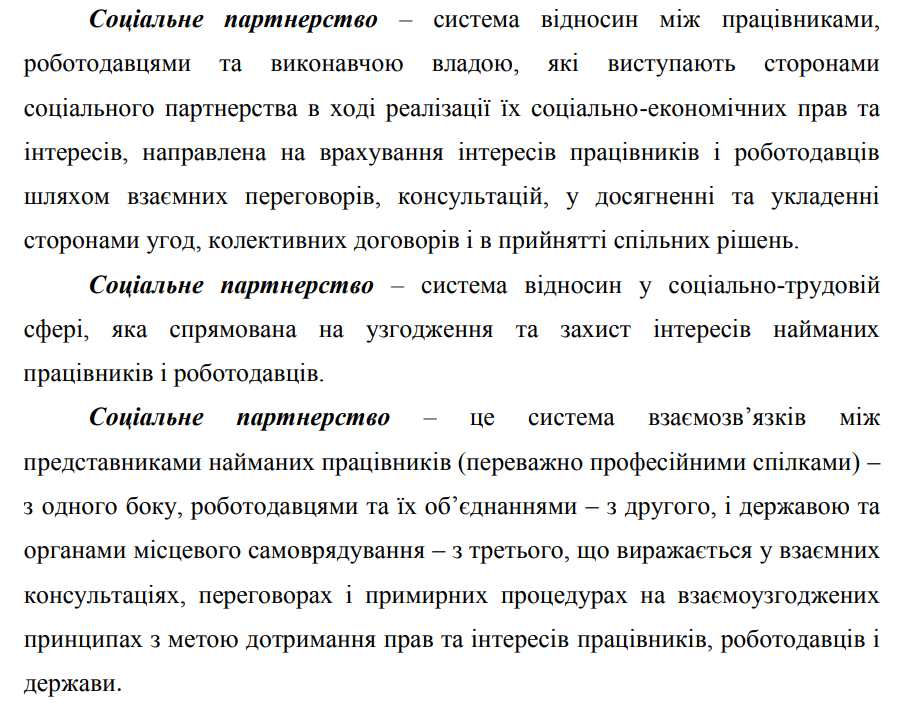 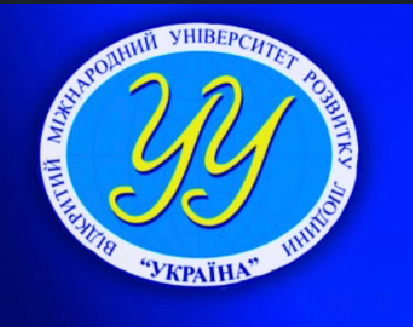 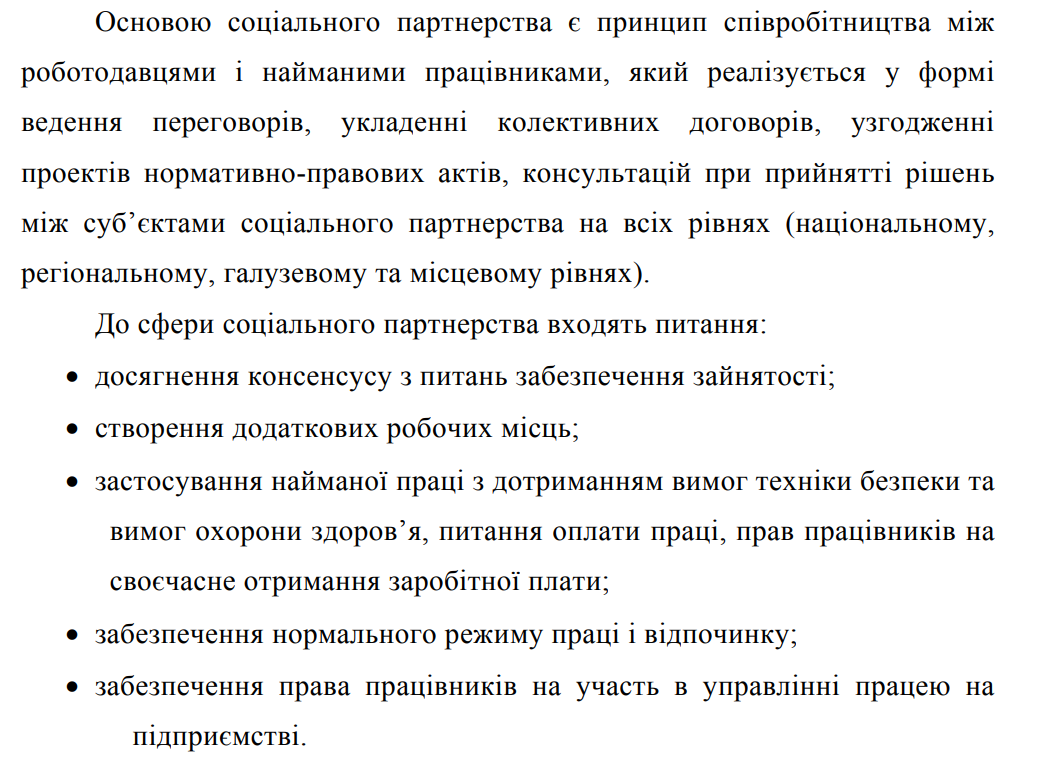 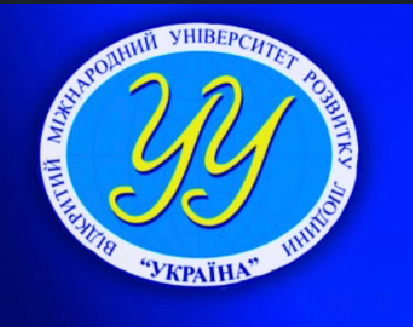 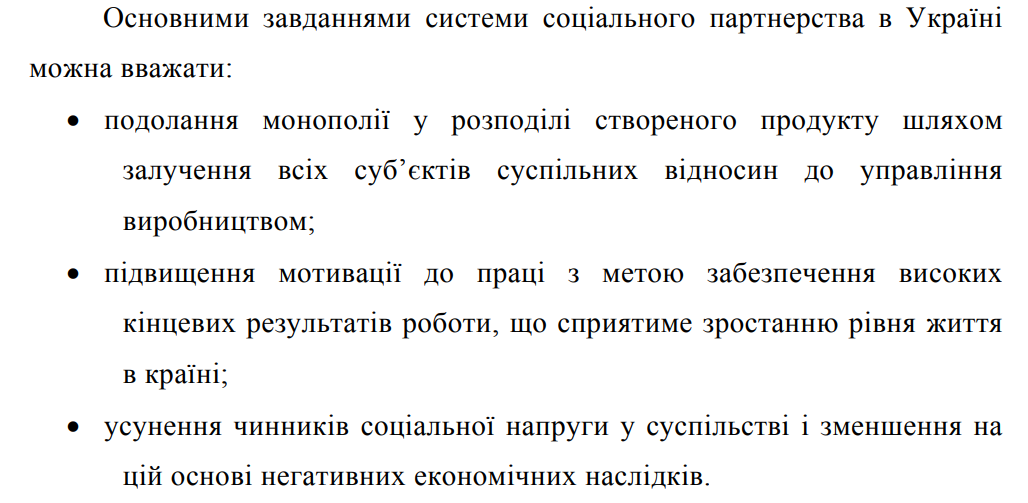 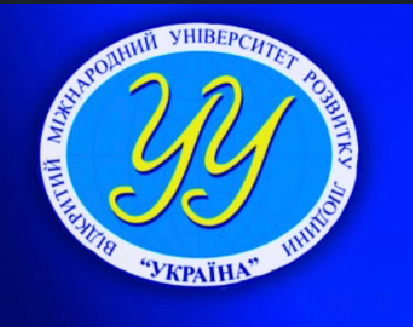 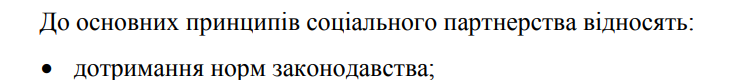 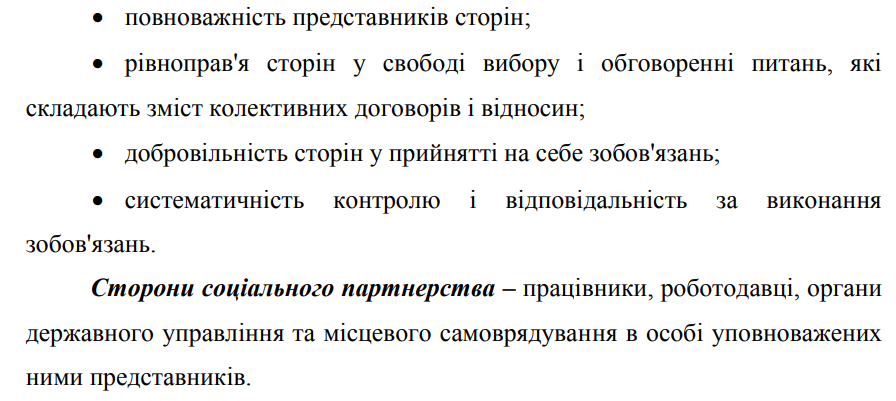 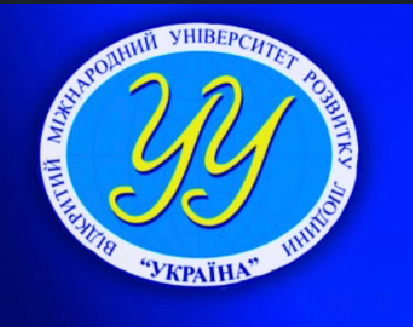 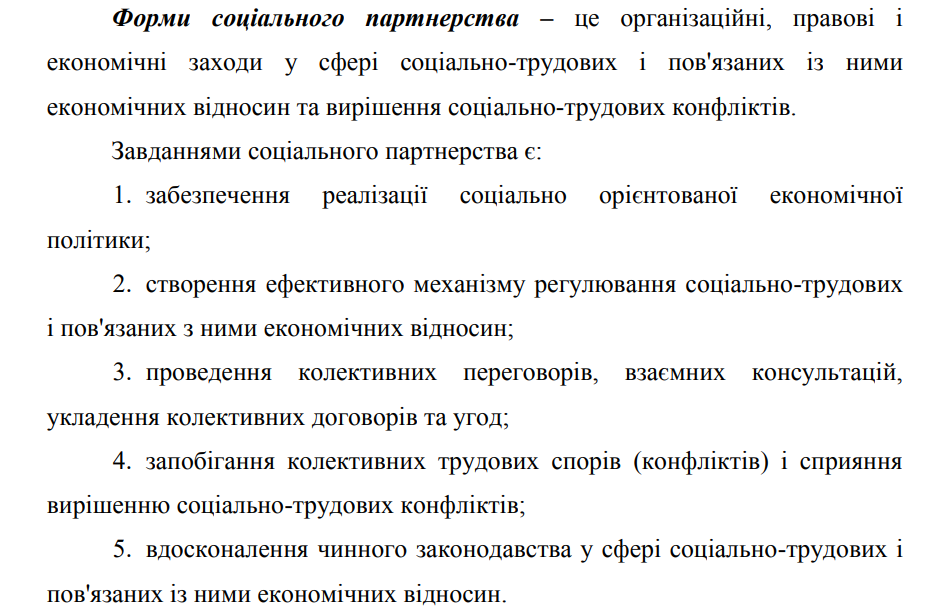 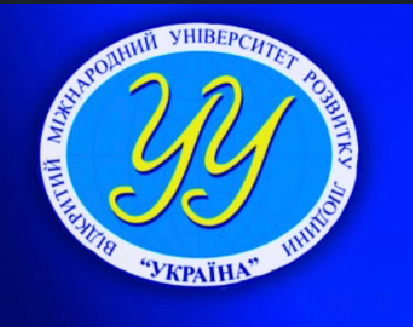 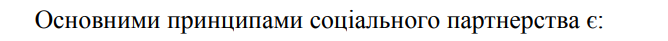 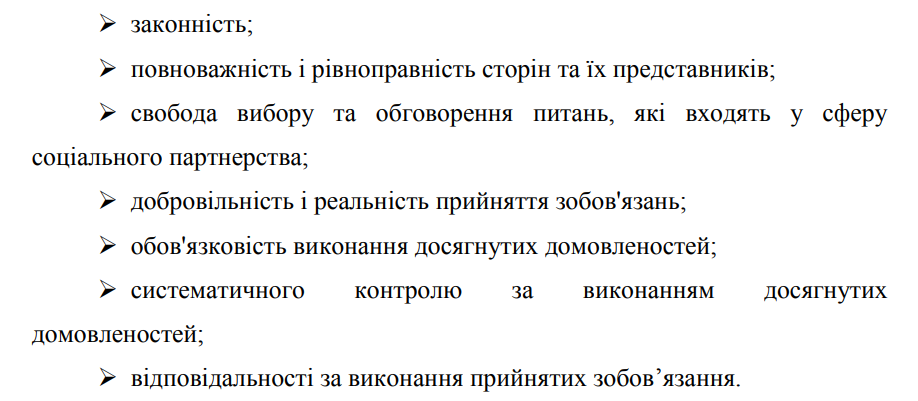 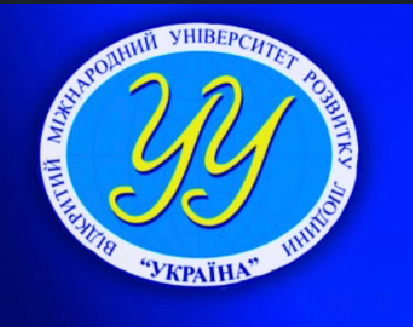 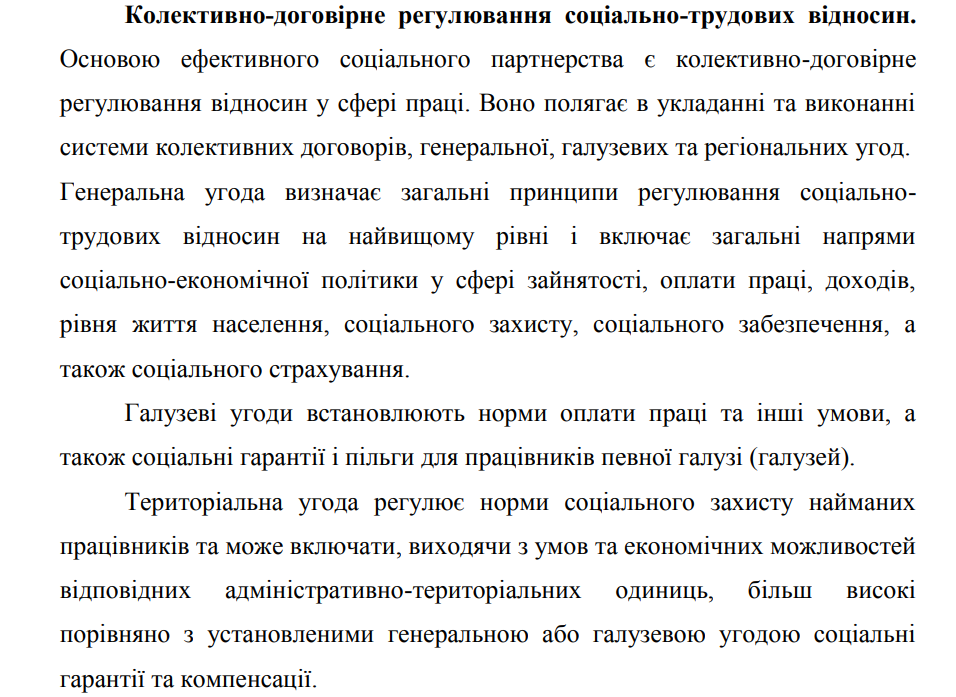 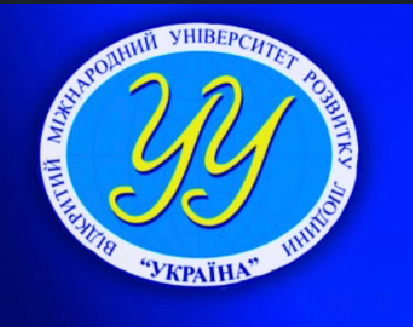 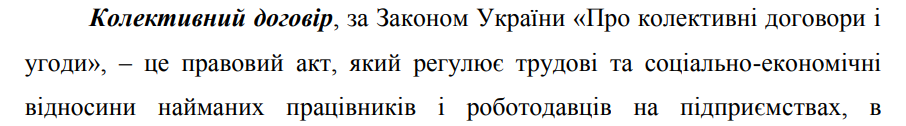 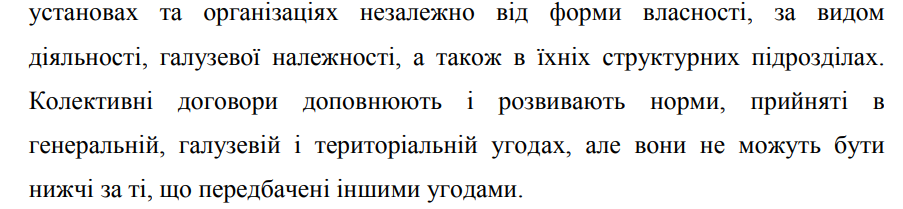 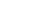 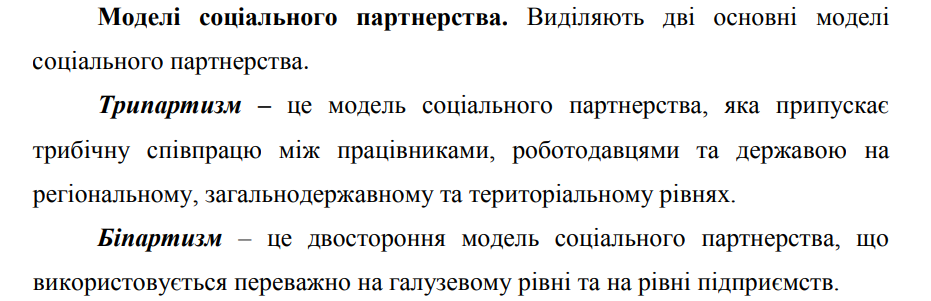 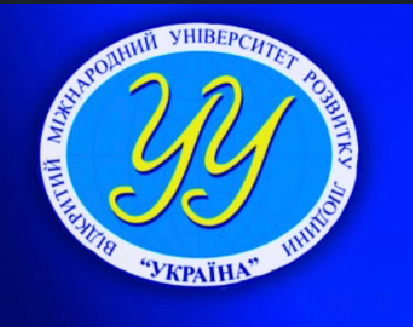 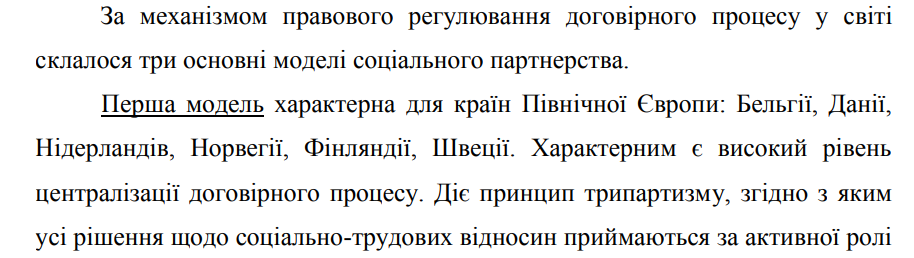 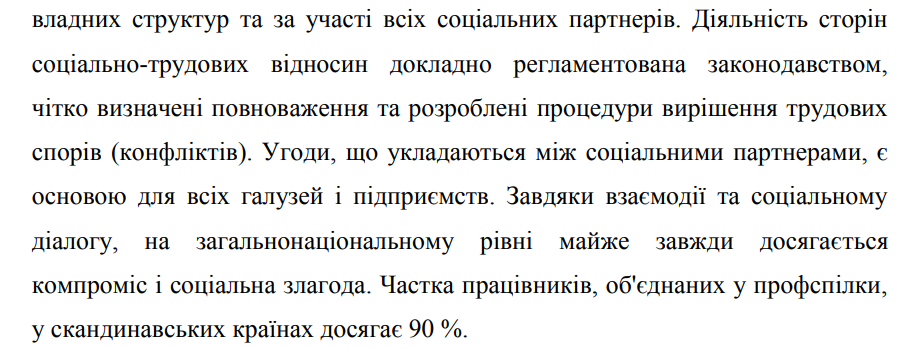 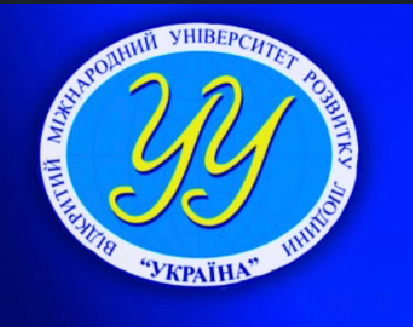 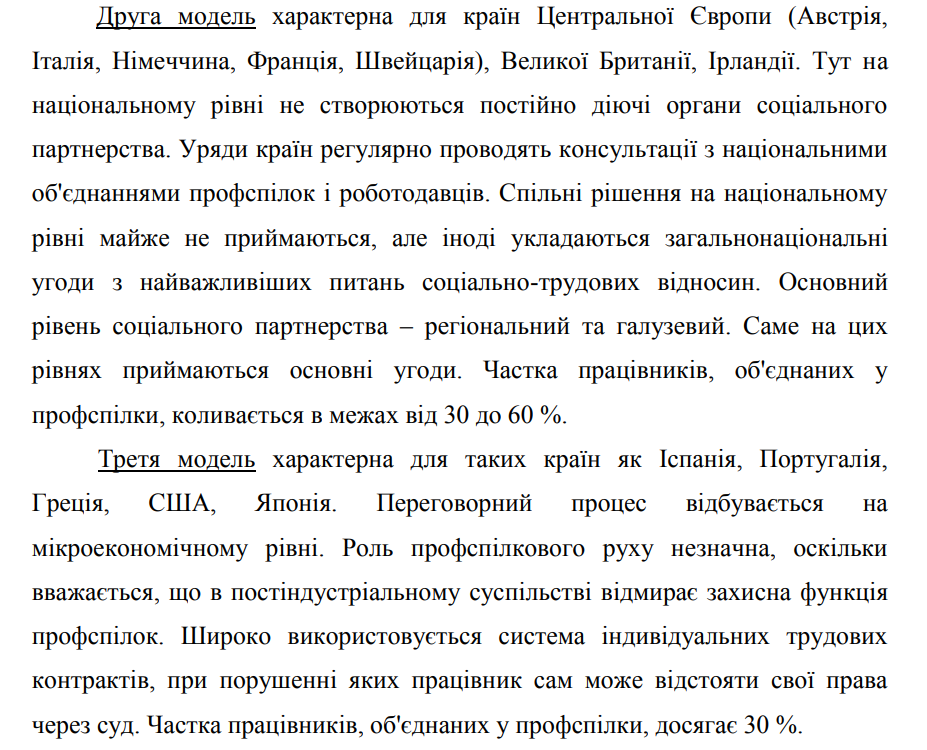 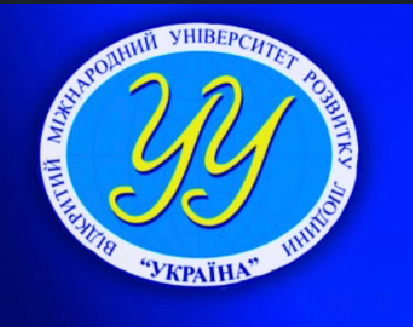 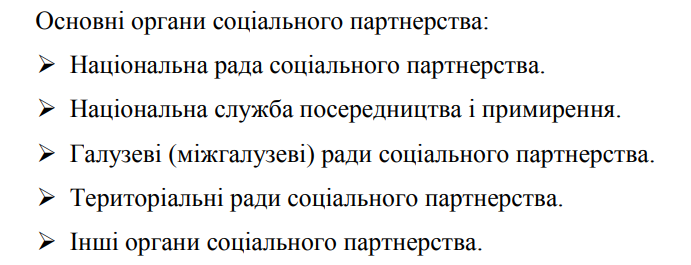 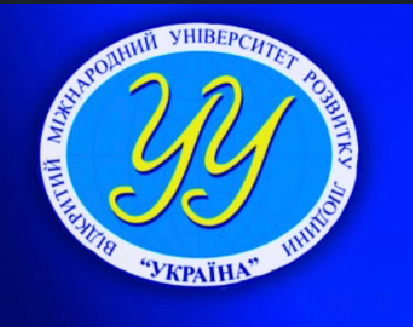 8.2. Соціальний діалог
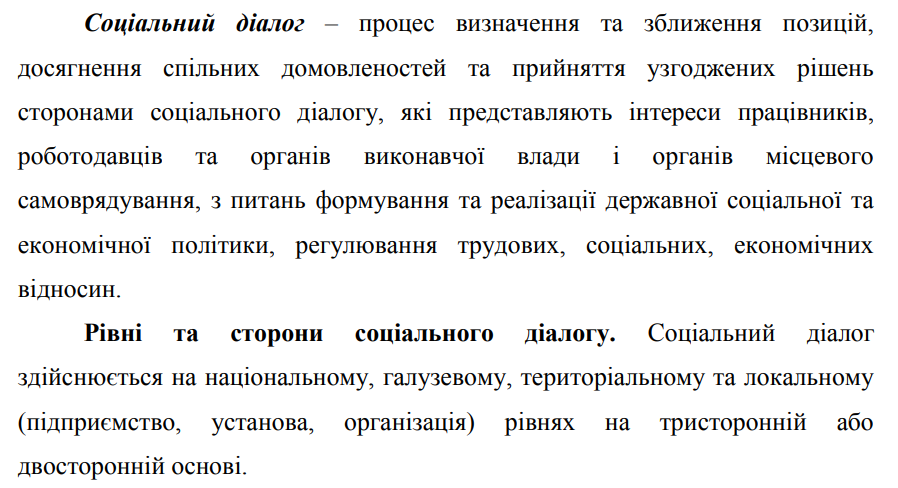 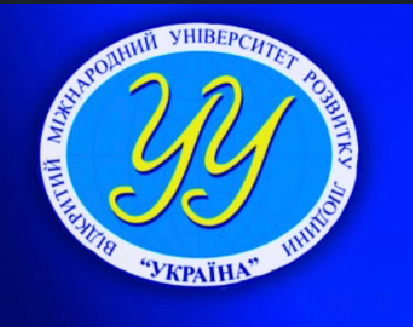 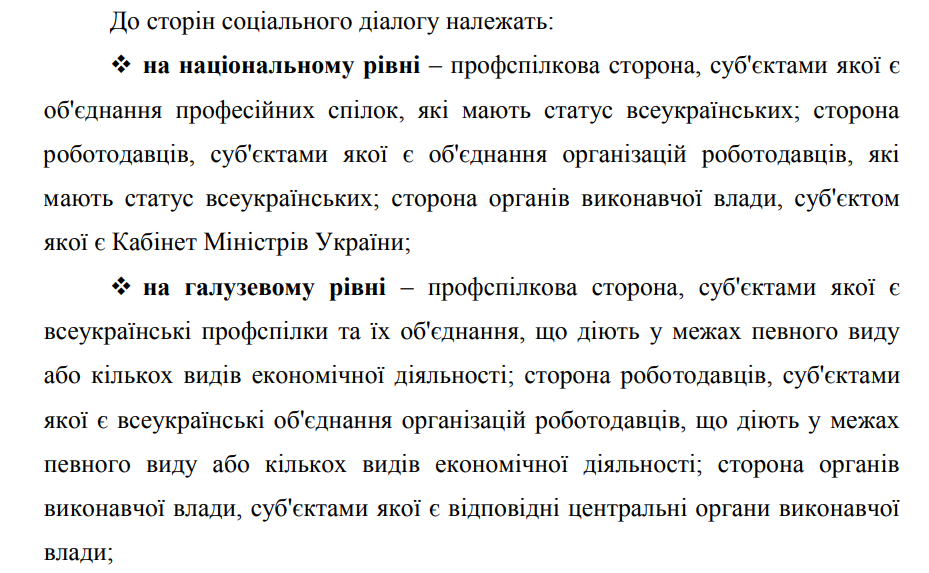 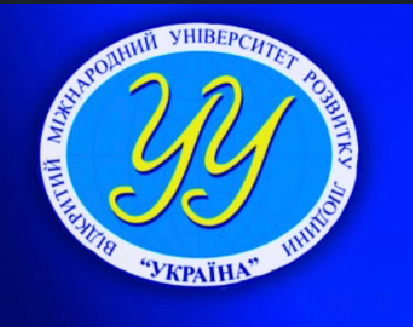 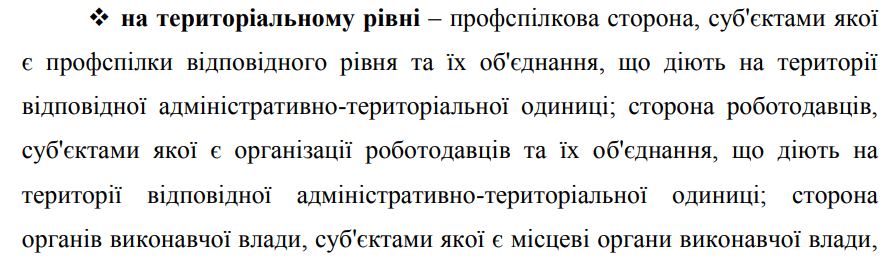 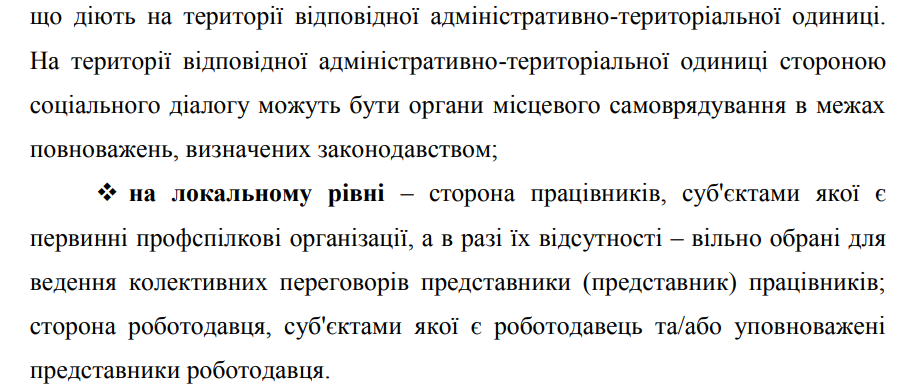 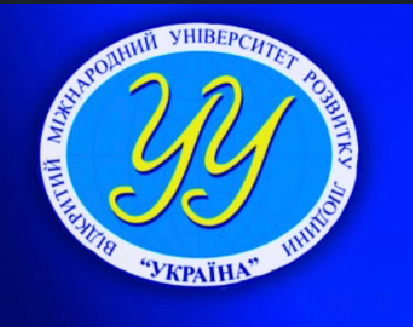 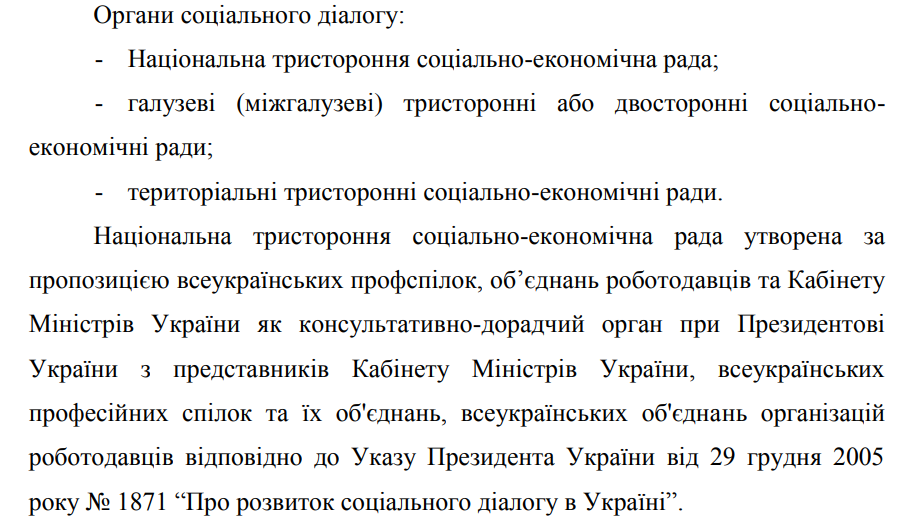 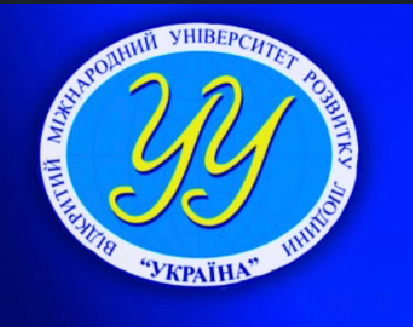 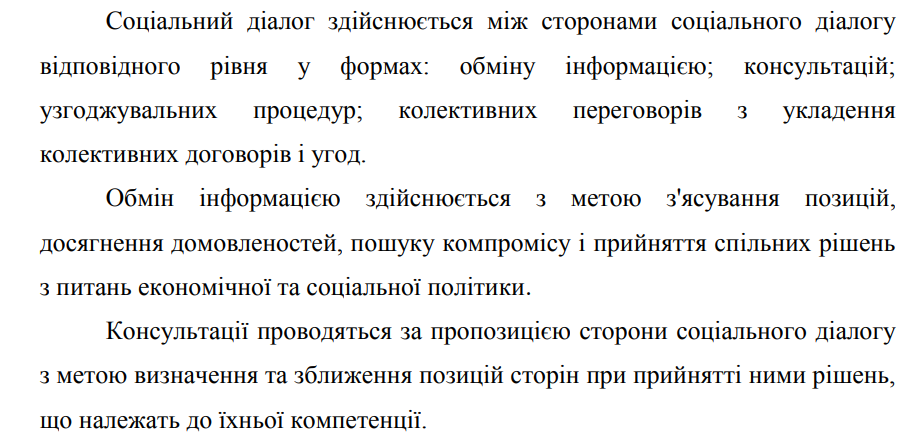 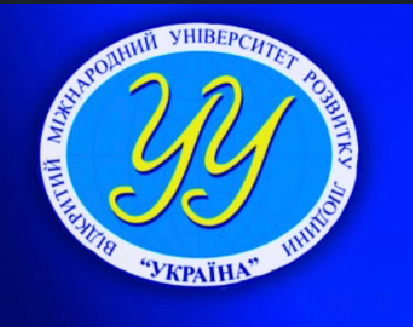 8.3. Засади соціального партнерства, вироблені МОП, їх сутність
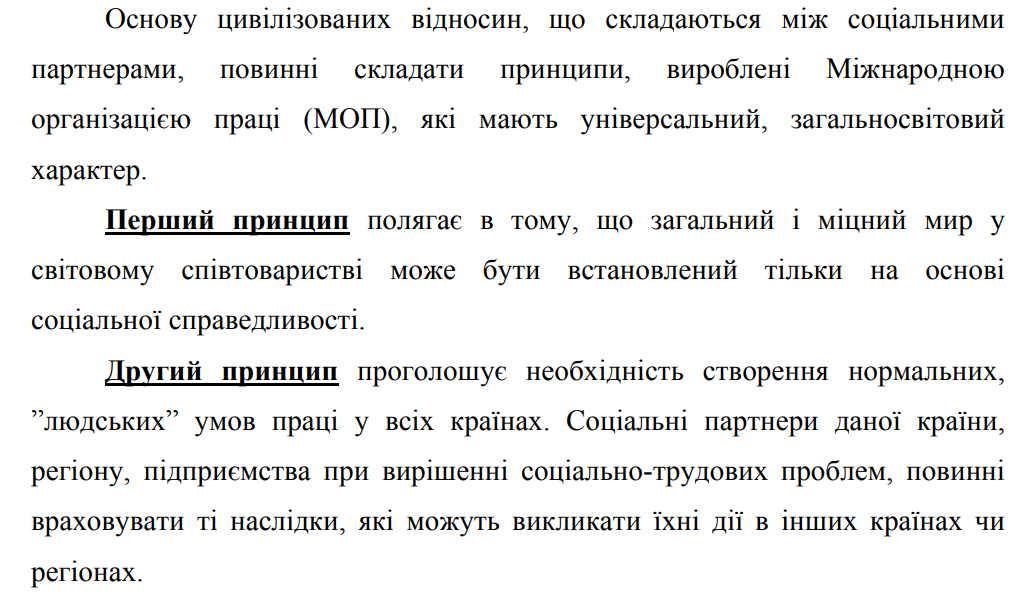 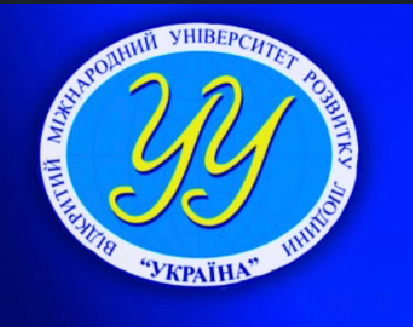 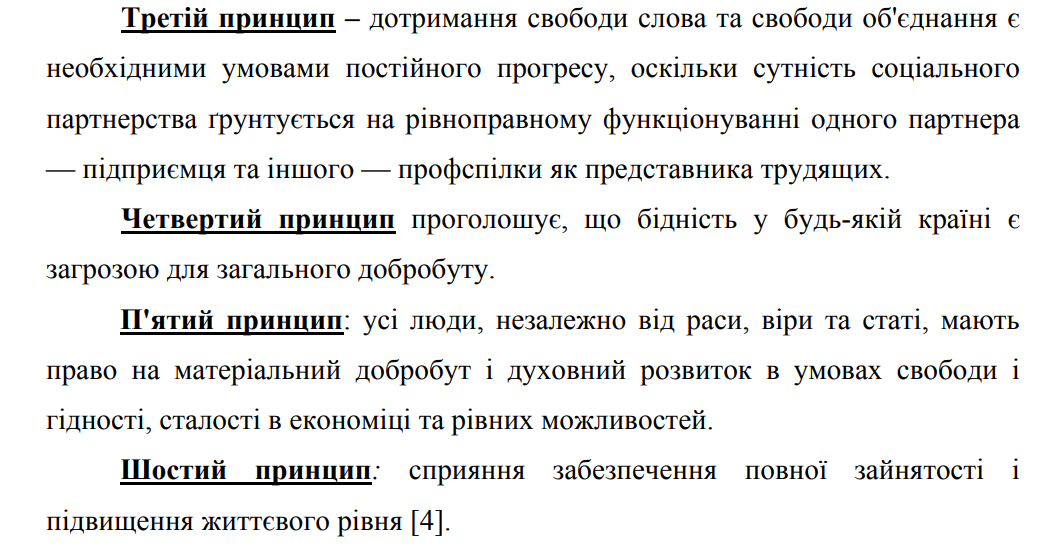 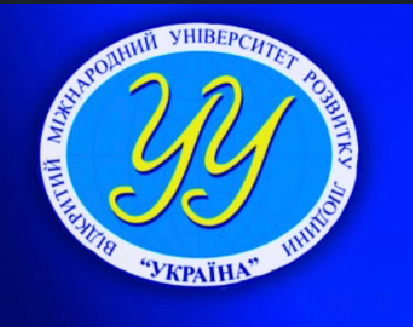 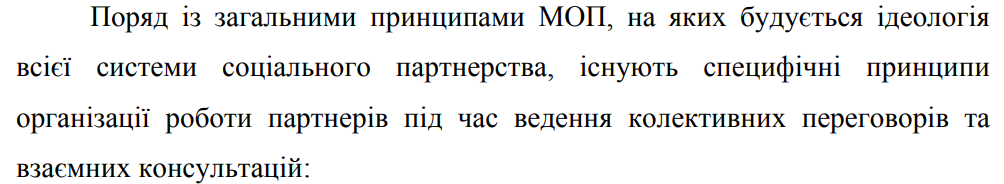 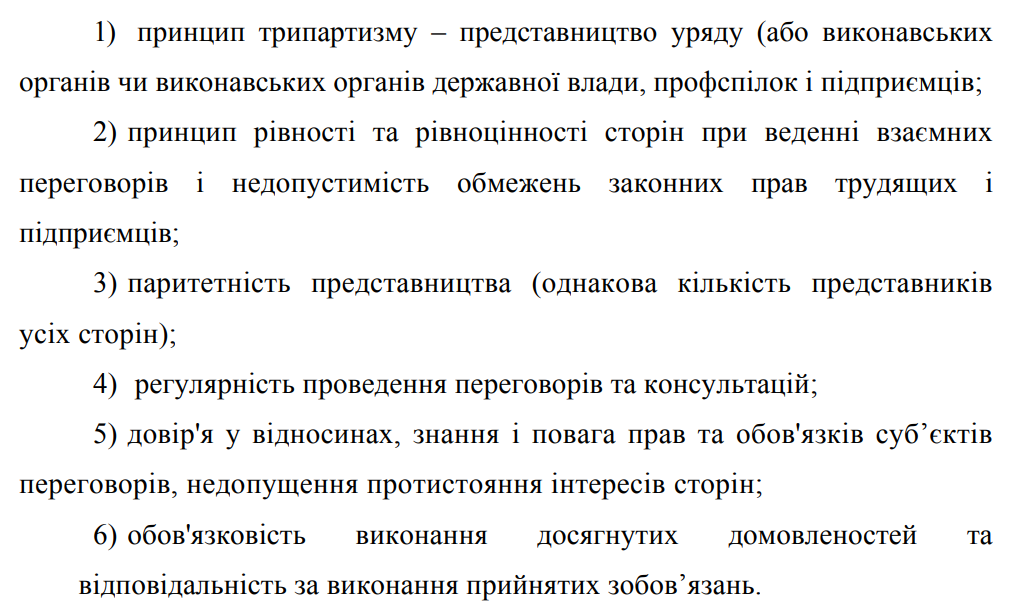 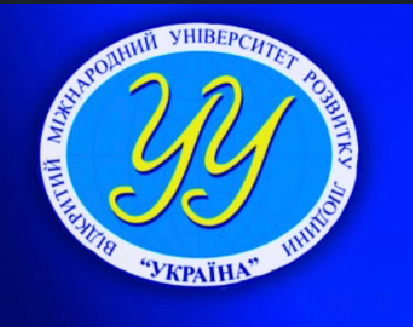 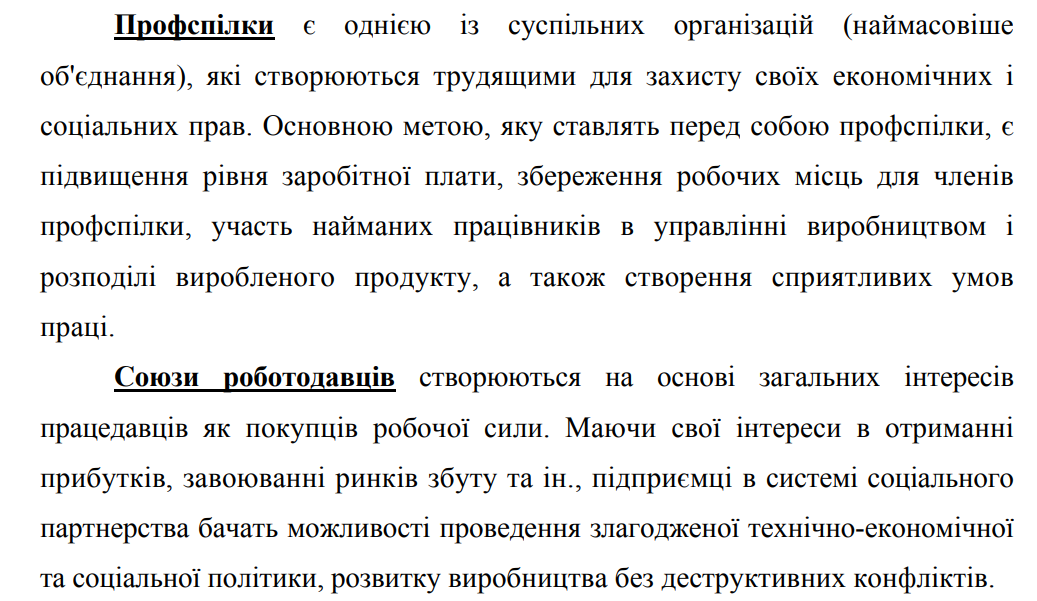 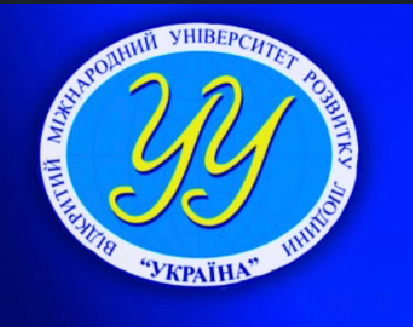 8.4. Нормативно-правові та організаційні проблеми становлення системи соціального партнерства в Україні
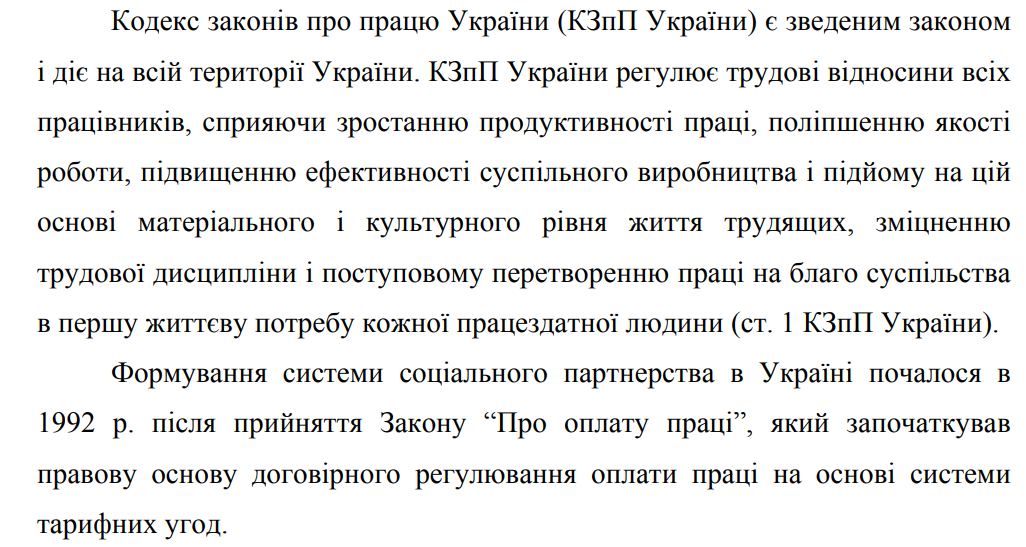 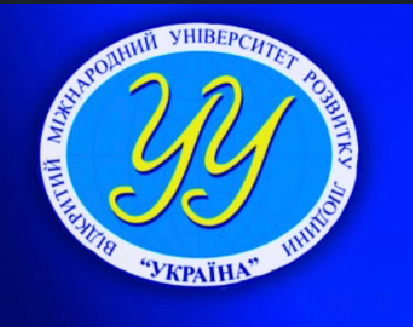 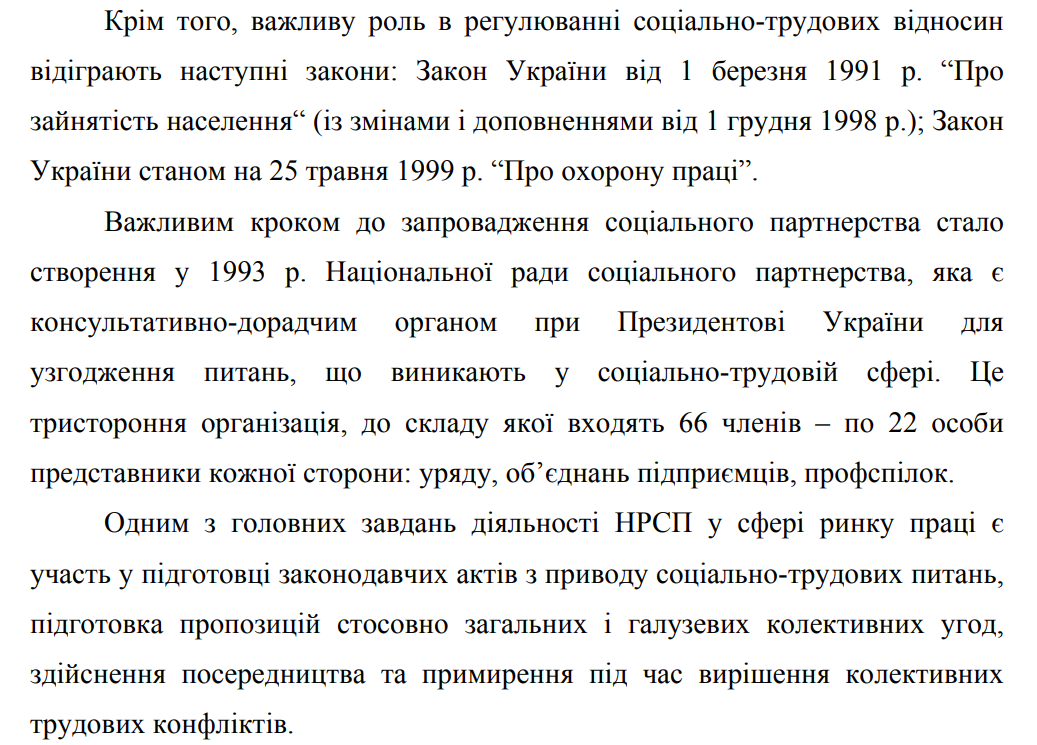 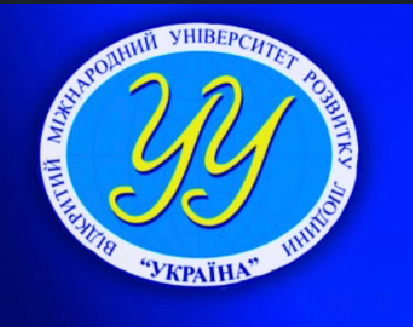 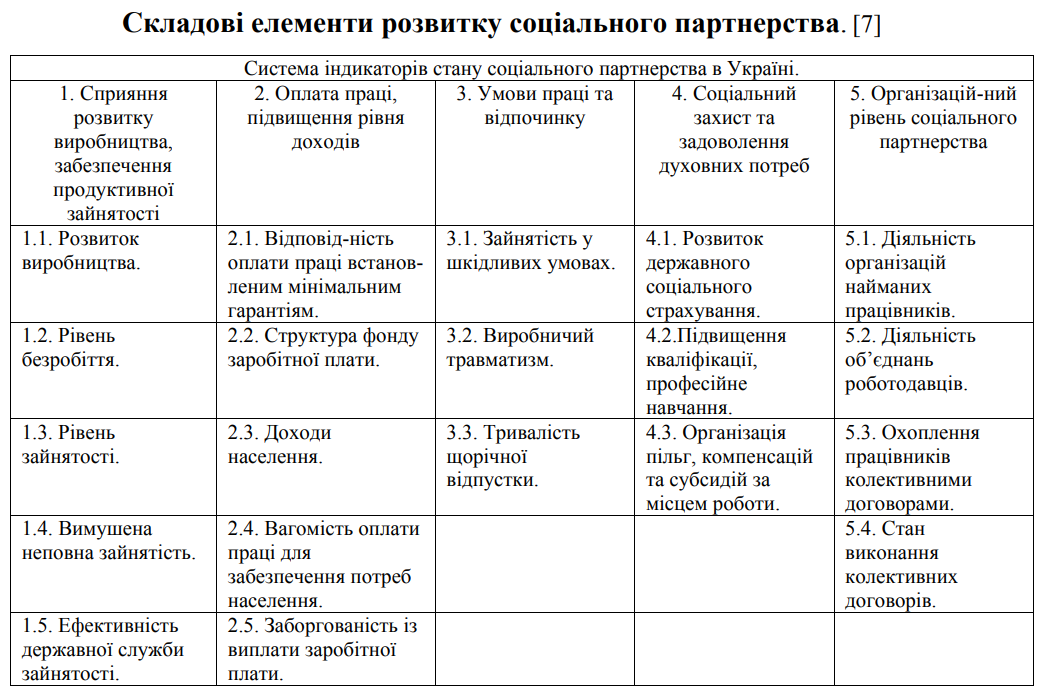 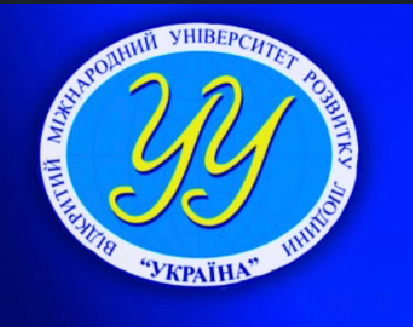 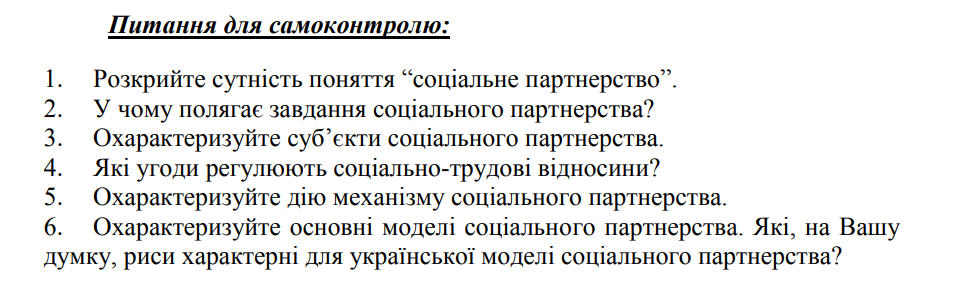